Общевоинские уставы ВС РФ

Тема: 3 Устав внутренней службы ВС РФ
Занятие: Ответственность военнослужащих

Автор : Костикин Ю.В.
Военнослужащие независимо от воинского звания и воинской должности равны перед законом и могут привлекаться в зависимости от характера и тяжести совершенного ими правонарушения к различным видам ответственности.
Разновидности ответственности:
Дисциплинарная
Административная
Материальная
Гражданско-правовая
Уголовная
К дисциплинарной ответственности военнослужащие привлекаются за дисциплинарные проступки, то есть за противоправные, виновные действия (бездействие), выражающиеся в нарушении воинской дисциплины, которые в соответствии с законодательством Российской Федерации не влекут за собой уголовной или административной ответственности.
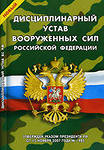 За административные правонарушения военнослужащие несут дисциплинарную ответственность в соответствии с Дисциплинарным уставом 
Вооруженных Сил Российской Федерации, за исключением административных правонарушений, за которые они несут ответственность на общих основаниях.
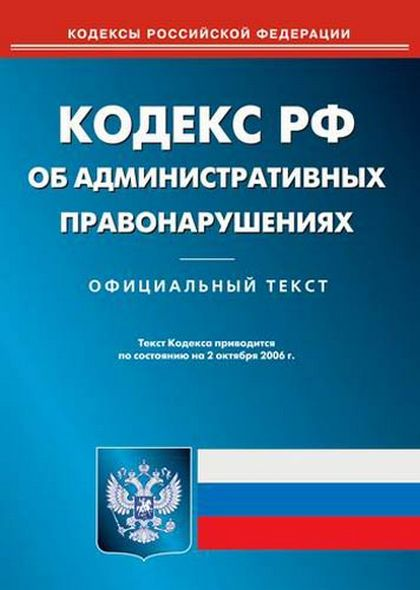 К материальной ответственности военнослужащие привлекаются за материальный ущерб, причиненный по их вине государству при исполнении обязанностей военной службы, в соответствии с законодательством Российской Федерации.
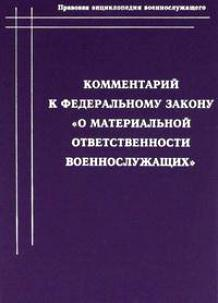 К гражданско-правовой ответственности военнослужащие привлекаются за невыполнение или ненадлежащее исполнение предусмотренных федеральными законами и иными нормативными правовыми актами Российской Федерации обязательств, за убытки и моральный вред, причиненные военнослужащими, не находящимися при исполнении обязанностей военной службы, государству, физическим и юридическим лицам, и в других случаях, предусмотренных федеральными законами и иными нормативными правовыми актами Российской Федерации.
К уголовной ответственности военнослужащие привлекаются за совершение преступления, предусмотренного уголовным законодательством Российской Федерации.
Задание на самостоятельную подготовку:
Устав внутренней службы ВС РФ
Ст.26 – 32 стр. 15-16